Огонь – друг, 
огонь – враг
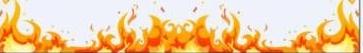 Огонь – друг
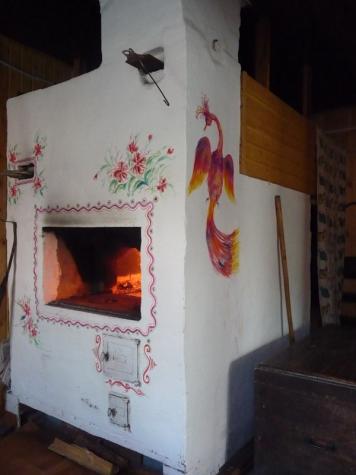 Огонь – враг
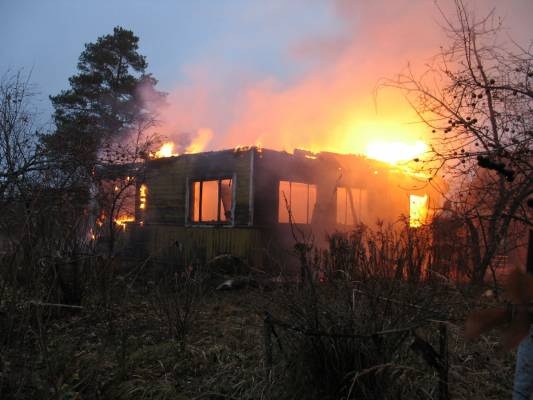 Огонь – враг
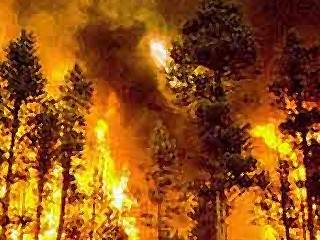 Что может стать причиной пожара?
Что может стать причиной пожара?
Огонь – друг
Что может стать причиной пожара?
Огонь – друг
Что может стать причиной пожара?
При пожаре звони
0 1
Кто спасает от пожара?
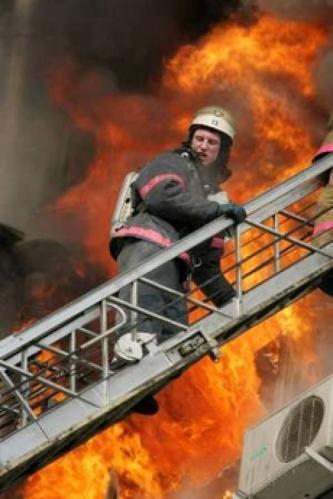 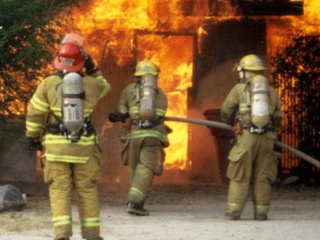 Пожарные машины
Пожарные машины
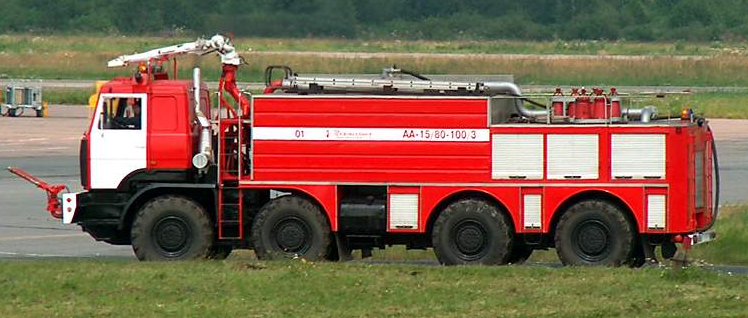 Пожарные машины
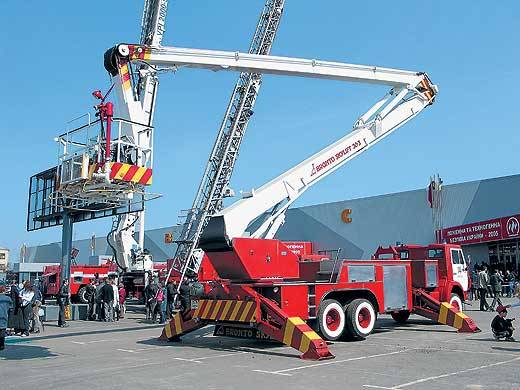 Пожарный вертолет
Пожарный поезд
Пожарный поезд
Спасибо за внимание!
Презентацию подготовила
 Н.В. Бердюгина, Е.И. Плетникова
КГС(К) ОУ « Каргапольская школа-интернат VIII вида»